桌卡

“節目表 及拍照順序” 印A4卡紙 
95份, 中間對折
各系大合照順序
節目表
主持人: 李梅化學
                                      黃彥男電機
5:30–6:30 報到進場、相見歡
6:30–7:00 搖滾開場、主持登臺
7:00–8:00 精緻晚宴、今昔回顧、
           各系大合照
8:00–8:10 熱情洋溢 踢踏青春
8:10–8:20 第一輪抽獎
8:20–8:30 熟悉的旋律
8:30–8:40 第二輪抽獎
8:40–8:50 第三輪抽獎
8:50–9:00 珍重再見、交棒1983、
           期待四十重聚
9:00-10:00 敘不完的舊、道不完的情
2012.6.9
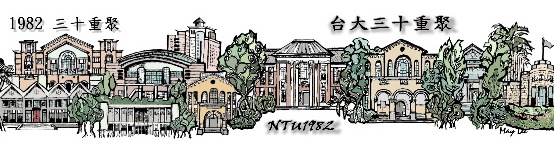